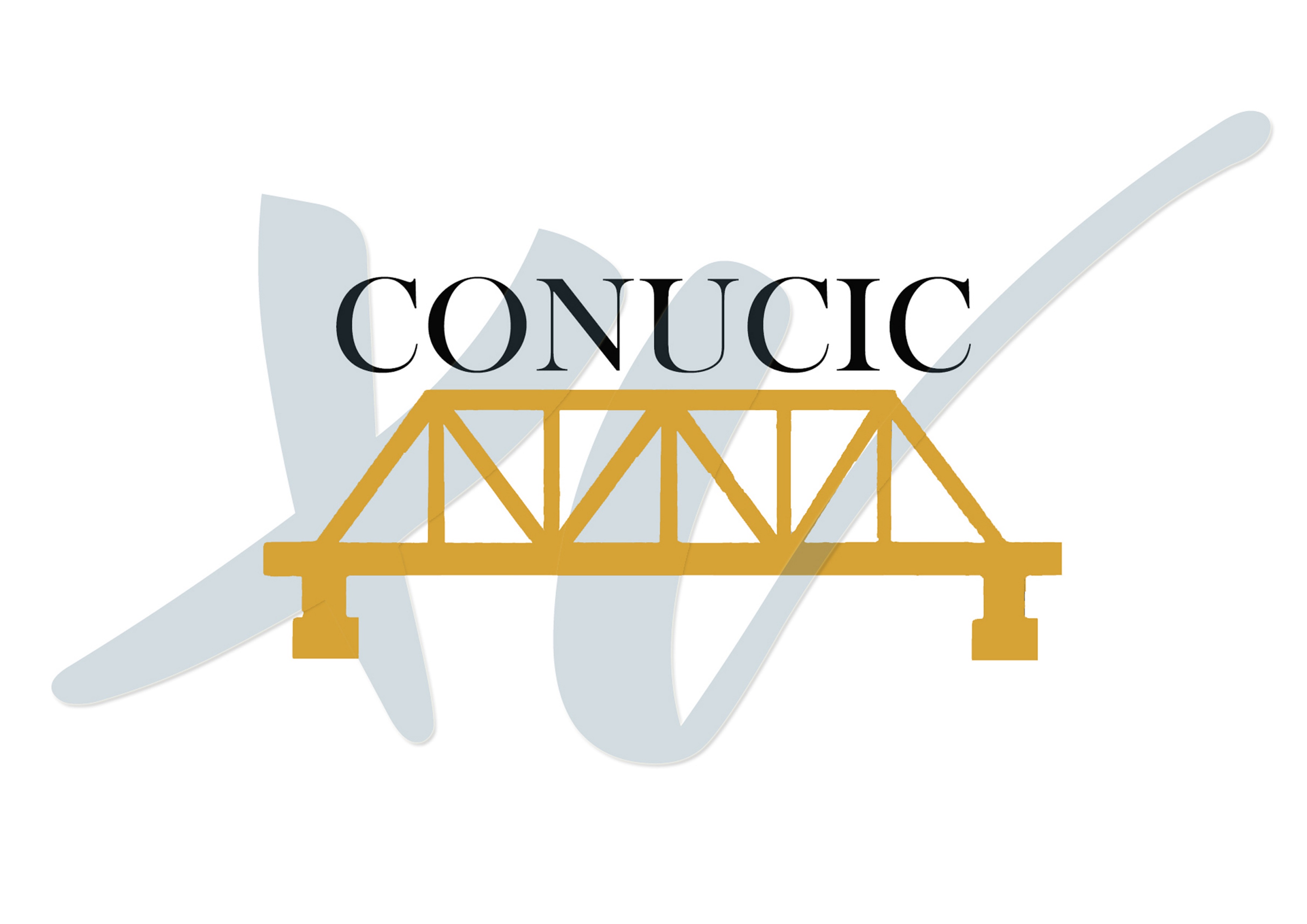 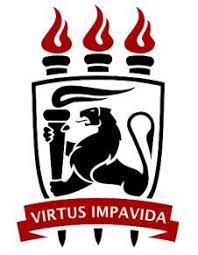 XV CONUCICCongresso  UFPE de Ciências Contábeis
Título
Autor
Instituição
Autor 
Instituição
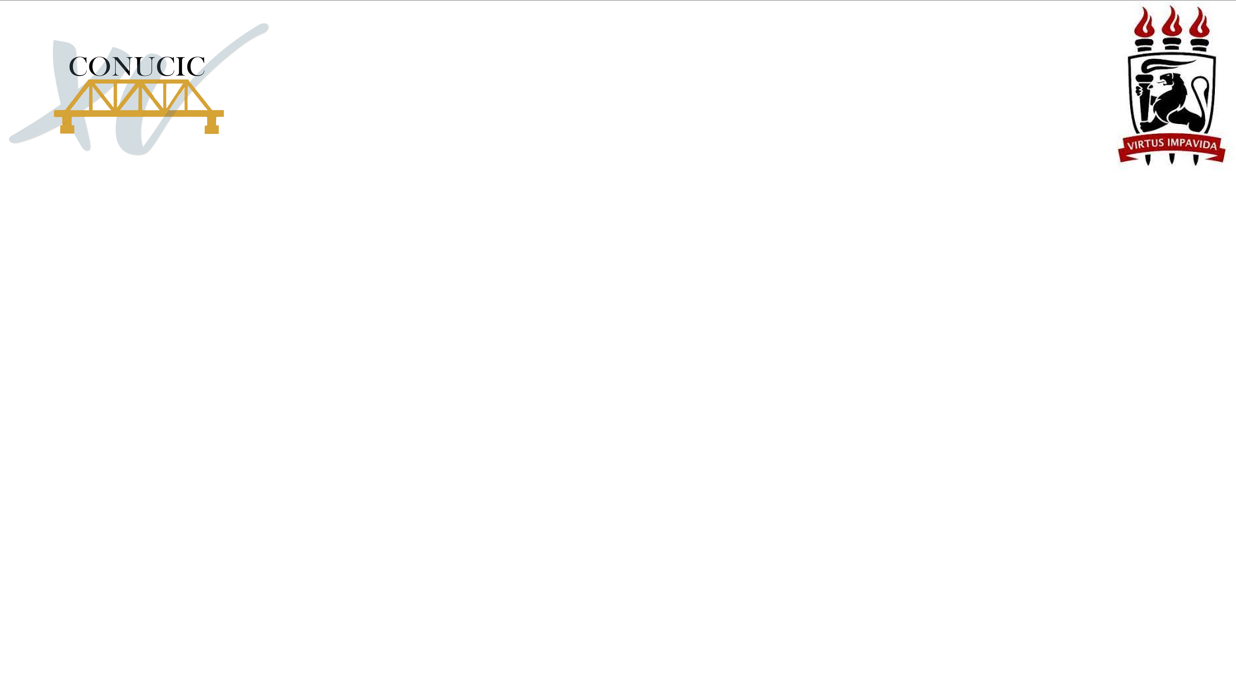 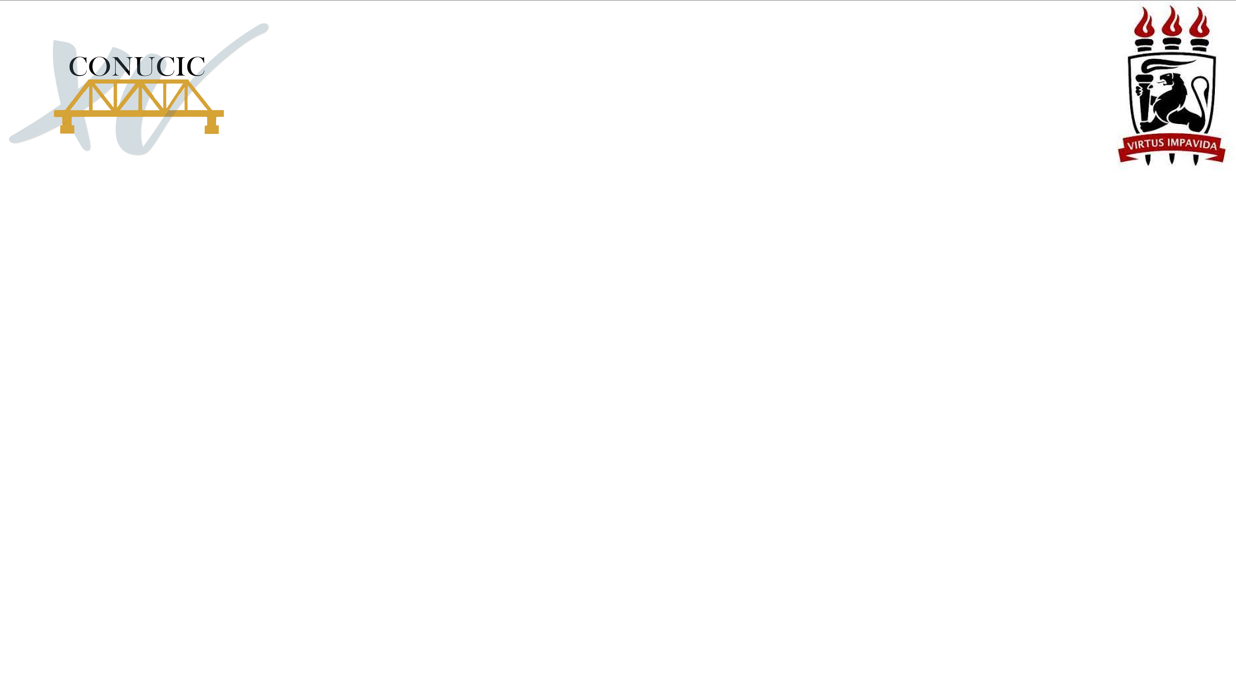 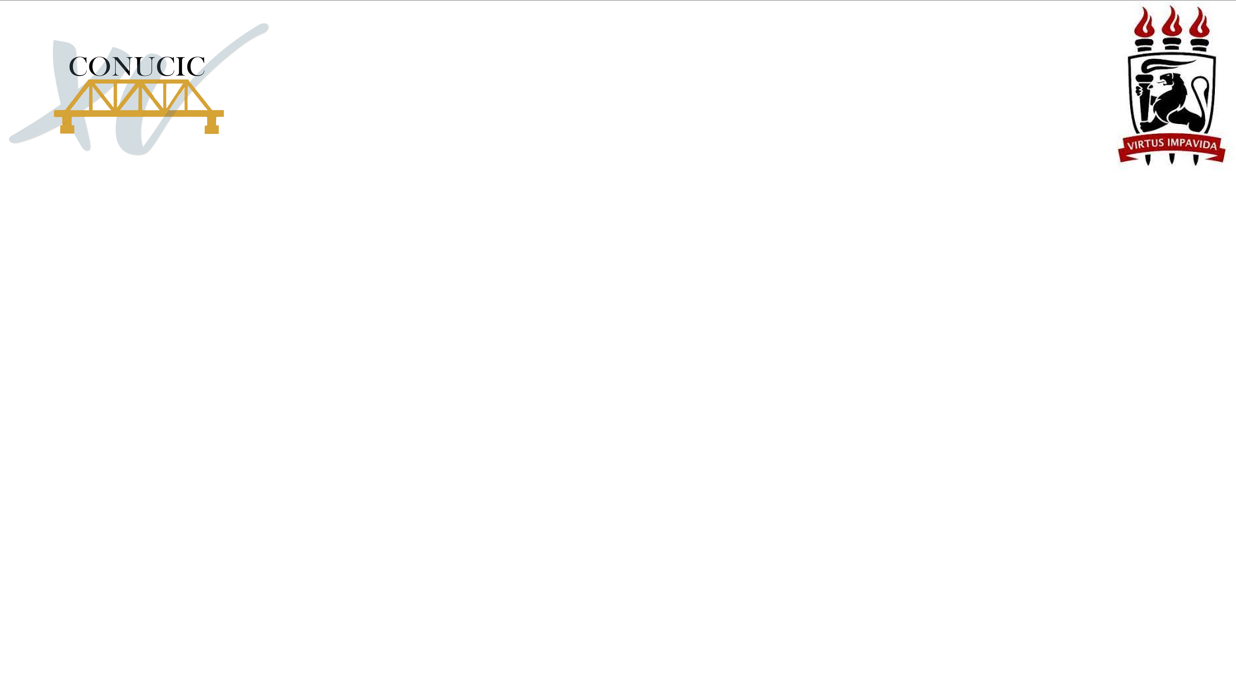 Autores 
Contatos 
E-mail